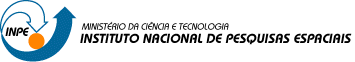 Uso da plataforma URLib para hospedar
a produção técnico-científica do INPE
Gerald Jean Francis Banon
<banon@dpi.inpe.br>
URL do documento original:
http://urlib.net/J8LNKAN8PW/3CANFJS
Esta apresentação está licenciada com base numa licença 3.0 CC BY-NC-ND



Reunião INPE/ITA
São José dos Campos, 1 de agosto de 2012
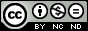 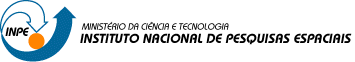 MISSÃO DO INPE Produzir ciência e tecnologia nas áreas espacial e do ambiente terrestre e oferecer produtos e serviços singulares em benefício do Brasil.
Plataforma URLib e produção TC do INPE
Conteúdo
Mémória Científica do INPE
Plataforma URLib
Fórum: Rep. Confiáveis, Unicamp                                                                    Banon, 2011
Plataforma URLib e produção TC do INPE
Memória Científica do INPE(1/2)
Sumário
Histórico
Bases
Parque computacional
Reunião INPE/ITA                                                                                         Banon, 2012
Plataforma URLib e produção TC do INPE
Memória Científica do INPE(1/2)
Biblioteca Digital da Memória Científica do INPE (BDCMI)
Histórico
Nascimento: 1963 (CNAE)
Primeira inserção na BDMCI (artigo em evento): 1995
Primeira inserção de T&D: setembro de 1998
Apoio FAPESP: 1998 (Servidora SUN Entreprise 250)
Primeira inserção de CDROM (artigos do SBSR, 8): 1999 
Primeira inserção remota (on-line): 2002
Primeira tabela de indicadores da produção TC: 2002
Reunião INPE/ITA                                                                                         Banon, 2012
Plataforma URLib e produção TC do INPE
Memória Científica do INPE(1/2)
Histórico
Substituição do Micro-ISIS: janeiro 2003
Início das exportações via protocolo OAI-PMH: dezembro 2003
Primeiro ePrint: março 2004
Primeira edição de Anais: 2005
Publicação da RE/DIR-204: 2007
Início da importação Lattes: 2008
Política de Editoração e Preservação da Produção Intelectual do  INPE
Reunião INPE/ITA                                                                                         Banon, 2012
Plataforma URLib e produção TC do INPE
Memória Científica do INPE(1/2)
Bases
Teses e Dissertações
Produção TC (Artigos, Relatórios, Capítulos de livros, Livros)
Anais de eventos (exemplo)
Hemeroteca
ePrint
Material audiovisual
Álbuns fotográficos (exemplo)
Banco de dados GPS
Arquivos pessoais
Reunião INPE/ITA                                                                                         Banon, 2012
Plataforma URLib e produção TC do INPE
Memória Científica do INPE(1/2)
Parte das instalações no SID
08/2011
Parque computacional
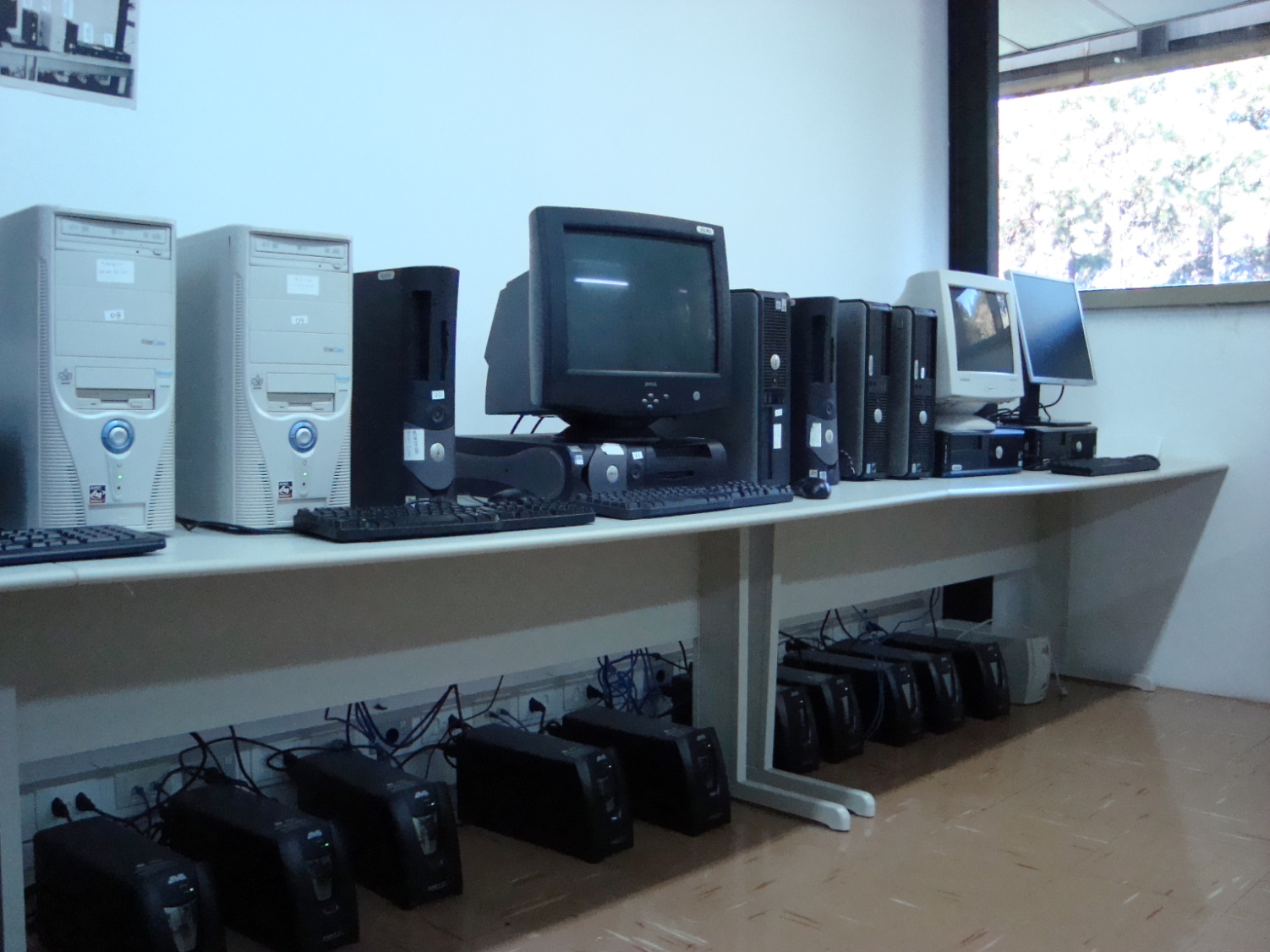 Reunião INPE/ITA                                                                                         Banon, 2012
Plataforma URLib e produção TC do INPE
Memória Científica do INPE(1/2)
Servidora SUN Entreprise 250
(Apoio FAPESP 1998)
Nome
n. registros
Parque computacional
Arquivo
CPT
1294
LCP
119
SRE
461
m05
6303
m09
3871
m12
3596
SBSR
1067
prelo
362
exp.
226
m15
2256
m16
3004
m17
3930
2011 (12 mq.)
2005 (3 mq.)
outros2
1395
outros
387
m18
4206
m19
2147
ismm
349
Arq. espelho
WorCap
180
ePrint
270
MAO
17
plutao
2309
marte
6027
bib
139
Arq. espelho
Mais de um Arquivo pode ser hospedado num mesmo computador
Reunião INPE/ITA                                                                                         Banon, 2012
Plataforma URLib e produção TC do INPE
Plataforma URLib (2/2)
Sumário
Histórico
Caractéristicas
Conceitos
Serviços
Backup
Reunião INPE/ITA                                                                                         Banon, 2012
Plataforma URLib e produção TC do INPE
Plataforma URLib (2/2)
Histórico
A plataforma foi idealizada em 1995 para integrar a produção científica de 7 grupos de pesquisas participando do projeto AnIMoMat do do ProTeM-CC/CNPq.
INPE
Unicamp
USP
UFSCar
CEFET
A plataforma hospedou uma Federação de Arquivos usando um mesmo sistema de identificação
UFPe
UFal
Reunião INPE/ITA                                                                                         Banon, 2012
Plataforma URLib e produção TC do INPE
Plataforma URLib (2/2)
Histórico
Em 1998, no término do projeto AnIMoMat, os Documentos foram preservados por meio de Migrações Digitais para o Arquivo do INPE e os demais Arquivos foram encerrados.
INPE
Unicamp
USP
UFSCar
CEFET
O Arquivo do INPE se tornou a
Biblioteca Digital da Memória Científica do INPE
UFPe
UFal
Reunião INPE/ITA                                                                                         Banon, 2012
Plataforma URLib e produção TC do INPE
Plataforma URLib (2/2)
Caractéristicas
Multi sistema operacional (Windows, Linux, SunOS)
Distribuida na Web
Código: URLibService (registro INPI: 00072253) - 2 MB (zipado)
Linguagem de programação: Tcl/Tk
Pacotes auxiliares: Zip, Unzip e Apache http
Instalação de um Arquivo: download, unzip, start
Funcionamento: dependente somente do sistema de arquivo
Um Arquivo pode ser instalado num pendrive
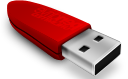 Reunião INPE/ITA                                                                                         Banon, 2012
Plataforma URLib e produção TC do INPE
Plataforma URLib (2/2)
Conceitos
Documento (uma pasta com um ou mais arquivos de computador)
Repositório (4 pastas aninhadas para depósito de um Documento)
Arquivo (uma pasta contendo um ou mais Repositórios)
Federação (conjunto de um ou mais Arquivos)
Arquivo Lógico (uma Federação ou parte dela)
A plataforma URLib está preparada para hospedar uma ou mais Federações de Arquivos distribuidos na Internet, todos utilizando o mesmo sistema de identificação dos documentos.
Reunião INPE/ITA                                                                                         Banon, 2012
Plataforma URLib e produção TC do INPE
Plataforma URLib (2/2)
Um Arquivo é armezenada numa pasta
Conceitos
Federação
Arquivo
Repositório
Uma Federação é armazenada em um ou mais sistemas de arquivos
Documento
…
…
Uma Federação consista numa lista de Arquivos
Reunião INPE/ITA                                                                                         Banon, 2012
Plataforma URLib e produção TC do INPE
Plataforma URLib (2/2)
As Federações A e B contêm apenas alguns Arquivos
Conceitos
As Federações A e B podem ter Arquivos em comum
Federação B
Federação A
Federação de todos os Arquivos
Reunião INPE/ITA                                                                                         Banon, 2012
Plataforma URLib e produção TC do INPE
Plataforma URLib (2/2)
Conceitos
Espelho bibliográfico
é a página de acesso a uma Federação;
pode existir um ou mais para cada Federação.

Exemplos (acesso à Memória Científica do INPE):
http://urlib.net/sid.inpe.br/bibdigital@80/2006/04.07.15.50.13

http://urlib.net/sid.inpe.br/bibdigital@80/2006/11.11.23.17
Reunião INPE/ITA                                                                                         Banon, 2012
Plataforma URLib e produção TC do INPE
Plataforma URLib(2/2)
Serviços
Serviço de identificação
Serviço de resolução
Serviço de admissão/inserção
Serviço de exportação/importação
Serviço de edição
Serviço de ePrint
Serviço de recomendação
Serviço de busca
Serviço de apóio aos direitos autorais
Reunião INPE/ITA                                                                                         Banon, 2012
Plataforma URLib e produção TC do INPE
Plataforma URLib (2/2)
Serviço de identificação
Todo documento depositado na URLib recebe dois identificadores
denominados IBI.

Exemplo:
esta apresentação recebeu os IBIs:
O primeiro serve no armazenamento do documento no sistema de arquivos
dpi.inpe.br/banon-pc3/2012/07.20.15.58

J8LNKAN8PW/3CANFJS
ABNT NBR 16066:2012 
Sistema para geração de identificador com base na internet (IBI)
Reunião INPE/ITA                                                                                         Banon, 2012
Plataforma URLib e produção TC do INPE
Plataforma URLib (2/2)
Serviço de resolução
Todo documento depositado na URLib pode ser acessado por meio de uma URL persistente definida em termos de um IBI.

Exemplo:
esta apresentação pode ser acessada apontando para:
http://urlib.net/J8LNKAN8PW/3CANFJS
http://urlib.net/J8LNKAN8PW/3CANFJS
resolvedor
resolvedor
IBI
IBI
Reunião INPE/ITA                                                                                         Banon, 2012
Plataforma URLib e produção TC do INPE
Plataforma URLib (2/2)
O Arquivo que tem o IBI retorna a URL (3) e em seguida retorna o Documento (6)
Serviço de resolução
Funcionamento (6 fases):
Resolvedor
cliente
1
2
IBI
IBI
URL
URL
4
3
urlib.net
Federação de todos os Arquivos
5   URL
6   Documento
Reunião INPE/ITA                                                                                         Banon, 2012
Plataforma URLib e produção TC do INPE
Plataforma URLib (2/2)
admissão/inserção
Revisão Normativa pela Biblioteca
Admissão via formulários on-line
Formulário personalizado por ator
Fluxo de admissão, exemplo (T&D):
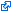 Autor
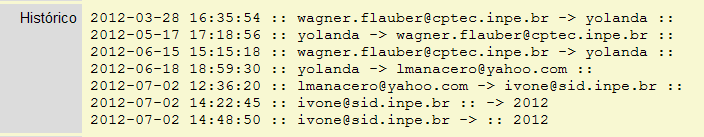 Publicação e Fechamento
Edição da capa e ficha catalográfica
Exemplo extraido de: http://urlib.net/8JMKD3MGP7W/3BK87AE??
Reunião INPE/ITA                                                                                         Banon, 2012
Plataforma URLib e produção TC do INPE
Plataforma URLib (2/2)
Serviço de exportação/importação
Exposição dos metadados em BibTeX, xrefer, oai_dc e mtd2-br
Exportação de metadados via protocolo OAI-PMH
Exportação para o Sophia
Exportação de repositórios via ZIP
Importação de repositórios via UNZIP
Importação de metadados da plataforma Lattes
Importação de metadados no formato BibTeX
Importação de registros do Micro ISIS (9500 registros - 2005)
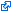 Reunião INPE/ITA                                                                                         Banon, 2012
Plataforma URLib e produção TC do INPE
Plataforma URLib (2/2)
Exposição dos metadados
Texto completo
Metadados
BibTeX
xrefer
oai_dc
mtd2-br
Plataforma URLib
Resultado de uma busca
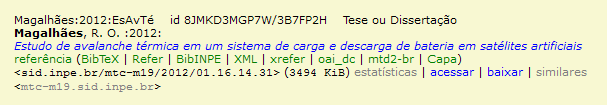 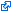 Reunião INPE/ITA                                                                                         Banon, 2012
Plataforma URLib e produção TC do INPE
Plataforma URLib (2/2)
Exportação de metadados
Texto completo
Cada Arquivo funciona como um provedor de metadados via o protocolo OAI-PMH
Metadados
oai:urlib.net:sid.inpe.br/mtc-m19/2012/01.16.14.31.16-0
resolvedor
IBI dos metadados
Plataforma URLib
Exemplo de valor do atributo OAI identifier para metadados
Exemplo de mtd2-br
ibi
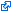 Provedor de Serviço OAI
IBICT, OAIster, …
IBICT, OAIster, …
Reunião INPE/ITA                                                                                         Banon, 2012
Plataforma URLib e produção TC do INPE
Plataforma URLib (2/2)
Exportação para o Sophia
Especifidade:
publicações INPE no sophia possuem um Número de Série
criação de uma tabela Número de Série       IBI 
atualização da opção Mídia do Sophia para incorporar o IBI
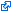 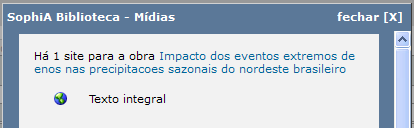 http://urlib.net/rep/sid.inpe.br/MTC-m13@80/2006/06.12.14.53
Reunião INPE/ITA                                                                                         Banon, 2012
Plataforma URLib e produção TC do INPE
Plataforma URLib (2/2)
Exportação/Importação via arquivo ZIP
O armazenamento com base no IBI garante a compatibilidade entre Arquivos
Seleção de Repositórios
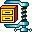 UNZIP
ZIP
Arquivo A
Arquivo B
Resolve o problema da Migração Digital entre Arquivos
Reunião INPE/ITA                                                                                         Banon, 2012
Plataforma URLib e produção TC do INPE
Plataforma URLib (2/2)
Importação Lattes
Motivação:
apóio à captura da produção científica do Instituto.

Especifidade:
importações realizadas duas vezes ao ano;
preenchimento automática de alguns campos;
dados curriculares obtidos com base no CPF;
duplicados excluidos com base na chave de citação.
junho e dezembro
Exemplo de chave de citação
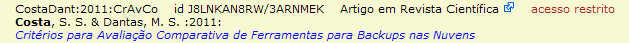 Reunião INPE/ITA                                                                                         Banon, 2012
Plataforma URLib e produção TC do INPE
Plataforma URLib (2/2)
Importação Lattes
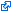 Texto completo
Qualis CAPES
CrossRef
doi
Metadados
Tabela de ISSN
Plataforma Lattes
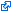 Tabela de grupo
cpf
Plataforma URLib
Política de arquivamento
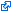 ibi
Provedor de Serviço OAI
Tabelas para o preenchimento automático de campos
Reunião INPE/ITA                                                                                         Banon, 2012
Plataforma URLib e produção TC do INPE
Plataforma URLib (2/2)
Importação Lattes
Cuidados após a importação:
identificar os duplicados;
identificar os duplicados que devem ser ocultados;
validar o preenchimento dos campos;
completar os campos incompletos (grupo, issn,…);
anexar o texto completo.
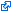 … mais detalhes em:
BANON, G. J. F.; BANON, L. C. Coleta dos dados da produção científica do INPE a partir da Plataforma Lattes. 2008. ENCONTRO IPEN/INPE, 2008-09-12, São José dos Campos. 21 transparências. Disponível em: <http://urlib.net/iconet.com.br/banon/2008/09.09.22.20>.
Reunião INPE/ITA                                                                                         Banon, 2012
Plataforma URLib e produção TC do INPE
Plataforma URLib (2/2)
Edição de PDF com LaTeX
Serviço de edição
3. Botão para geração do PDF
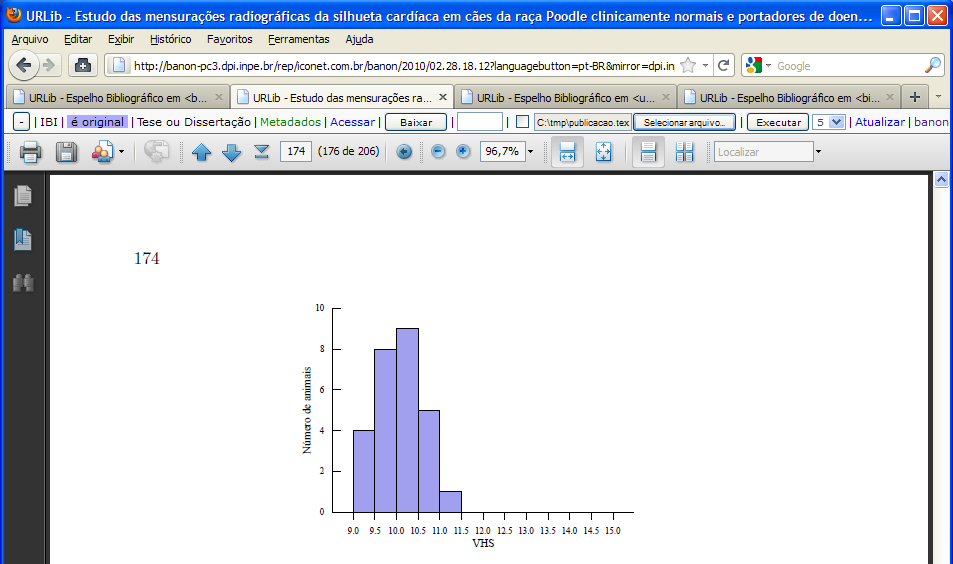 1. Botão para baixar o .TEX
2. Botão para anexar o .TEX
O gráfico é redesenhado na geração do PDF com base nos dados
Outro exemplo
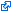 Reunião INPE/ITA                                                                                         Banon, 2012
Plataforma URLib e produção TC do INPE
Plataforma URLib (2/2)
Serviço de edição
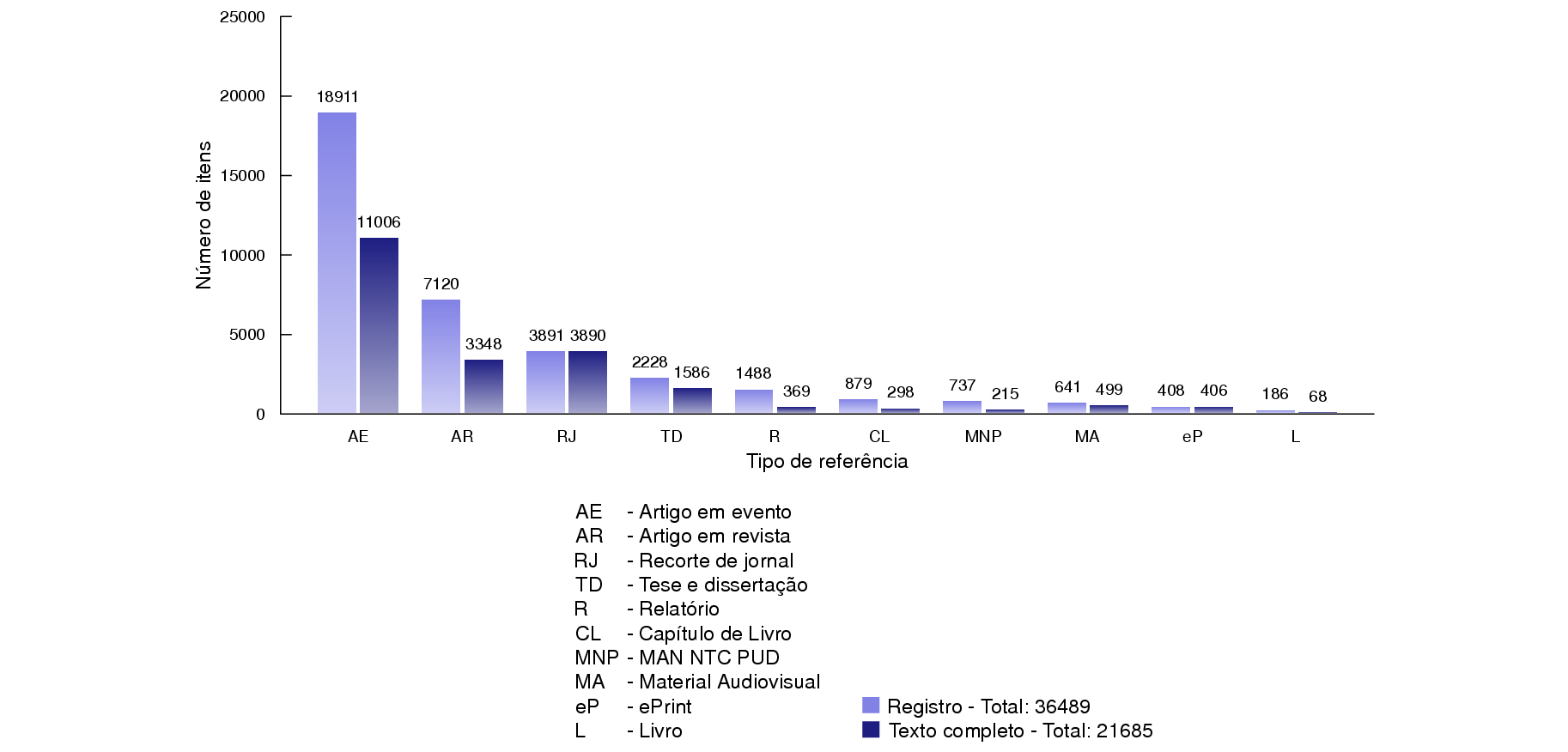 Exemplo de gráfico extraido do relatório:
http://urlib.net/8JMKD3MGPCW/3CASFG8
Distribuição dos registros e textos completos por tipos desde 1963 na BDMCI
(julho de 2012)
Reunião INPE/ITA                                                                                         Banon, 2012
Plataforma URLib e produção TC do INPE
Plataforma URLib (2/2)
Serviço de edição
Texto completo
Qualis CAPES
CrossRef
doi
Metadados
Tabela de ISSN
Plataforma Lattes
Tabelas e gráficos sobre a produção intelectual
Tabela de grupo
cpf
Plataforma URLib
Política de arquivamento
ibi
Provedor de Serviço OAI
Tabelas e gráficos são gerados automaticamente pelo URLibService
Exemplo de tabela e exemplo de gráfico
Reunião INPE/ITA                                                                                         Banon, 2012
Plataforma URLib e produção TC do INPE
Plataforma URLib (2/2)
Edição de Anais
Serviço de edição
Artigos
um em cada repositório
Índice por Autor
Capa
Anais
livro editado
Sumário
Reunião INPE/ITA                                                                                         Banon, 2012
Plataforma URLib e produção TC do INPE
Plataforma URLib (2/2)
Edição de Anais
Serviço de edição
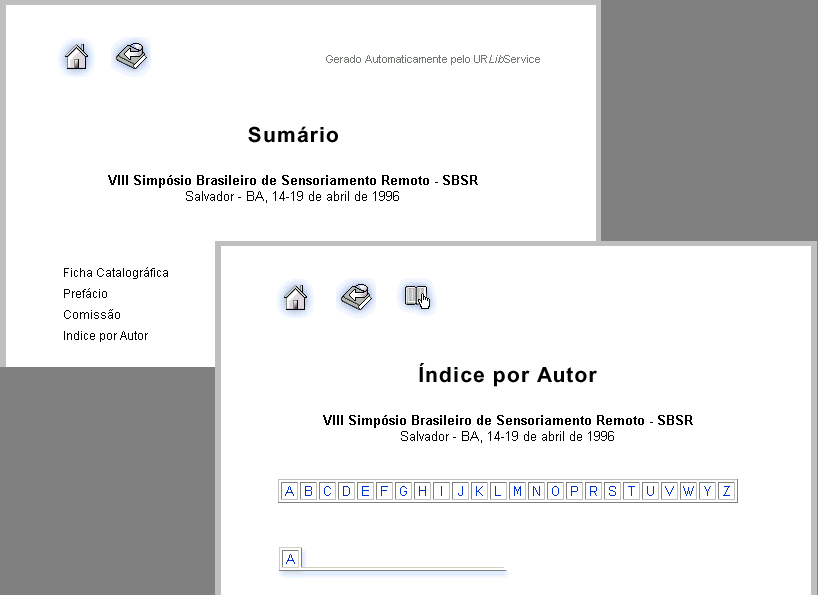 Exemplo de Anais digitalizadas
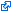 Gerados automaticamente
Gerado automaticamente
Reunião INPE/ITA                                                                                         Banon, 2012
Plataforma URLib e produção TC do INPE
Plataforma URLib (2/2)
Exemplo de ePrint
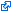 ePrint
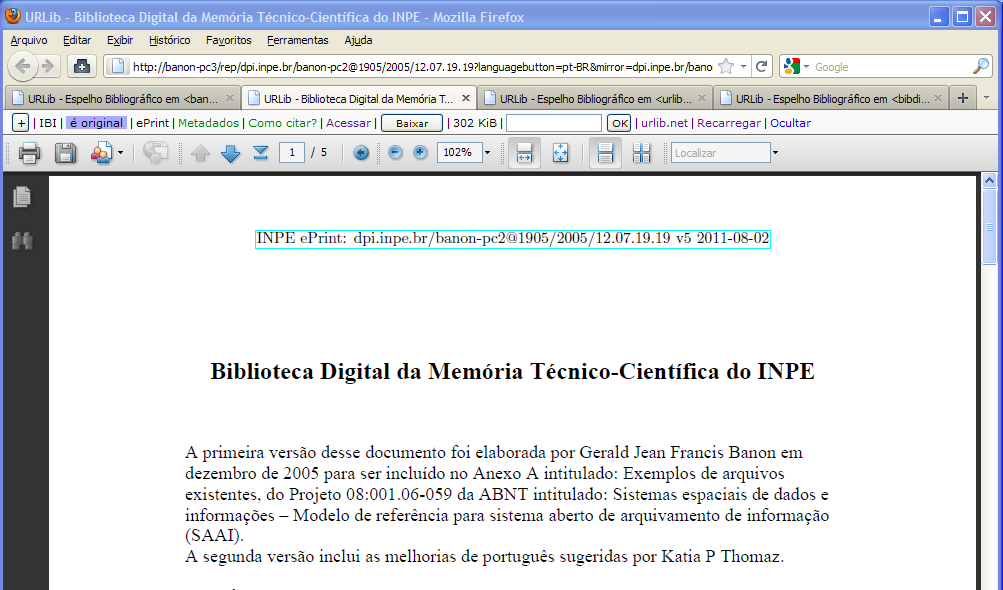 Cabeçalho inserido na submissão
data
IBI
Reunião INPE/ITA                                                                                         Banon, 2012
Plataforma URLib e produção TC do INPE
Plataforma URLib (2/2)
Serviço de recomendação
Consultas prontas (exemplo)
Busca por produção científica de autores cadastrados (exemplo)
Busca por similares no mesmo idioma
Reunião INPE/ITA                                                                                         Banon, 2012
Plataforma URLib e produção TC do INPE
Plataforma URLib (2/2)
Busca por similares
Motivação:
detectar trabalhos similares;
detectar duplicados no mesmo idioma.




Especifidade:
detecção de similares com base nas palavras do título;
ordenação com base num grau de correlação entre títulos.
Duplicações ocorrem na importação Lattes
Reunião INPE/ITA                                                                                         Banon, 2012
Plataforma URLib e produção TC do INPE
Plataforma URLib (2/2)
Registro importado do Lattes de forma erronea pela falta de um coautor no CV
Busca por similares
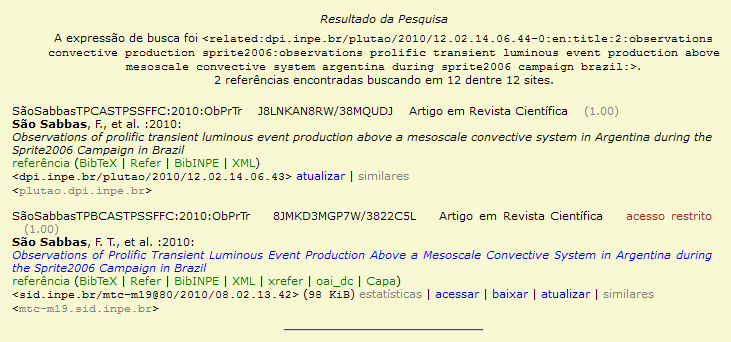 Registro anterior a importação
Reunião INPE/ITA                                                                                         Banon, 2012
Plataforma URLib e produção TC do INPE
Plataforma URLib (2/2)
Serviço de recomendação
Texto completo
Qualis CAPES
CrossRef
doi
Metadados
Tabela de ISSN
Plataforma Lattes
Tabelas e gráficos sobre a produção intelectual
Tabela de grupo
cpf
Plataforma URLib
Política de arquivamento
ibi
Provedor de Serviço OAI
Similares
Mini curriculos
Reunião INPE/ITA                                                                                         Banon, 2012
Plataforma URLib e produção TC do INPE
Plataforma URLib (2/2)
Serviço de busca
Especificidade:
busca simples e avançada de um mesmo campo de busca
Exemplos:
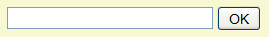 estatistica
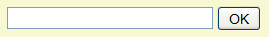 ti estatistica
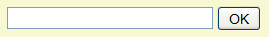 ti estatistic*
Reunião INPE/ITA                                                                                         Banon, 2012
Plataforma URLib e produção TC do INPE
Plataforma URLib (2/2)
Serviço de apóio aos direitos autorais
Conceito de original:

Uma obra, num Arquivo digital, é original se era inédita no momento da sua submissão/edição no Arquivo, caso contrário não é original (pode ser uma cópia do original).

O tratamento dos direitos autorais vai depender desta dicotomia.

Dois tipos de acordo devem ser estabelecidos: um na submissão da obra e outro na sua disponibilização na Web.
Reunião INPE/ITA                                                                                         Banon, 2012
Plataforma URLib e produção TC do INPE
Plataforma URLib (2/2)
Serviço de apóio aos direitos autorais
Exemplo de uma tese defendida no  INPE e disponibilizada pelo INPE
Exemplo de obra original:
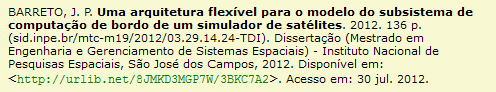 Cabeçalho da página de acesso disponibilizada pelo INPE
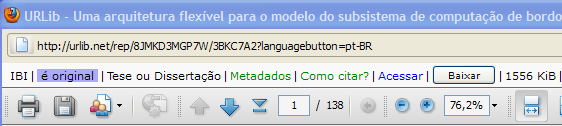 Reunião INPE/ITA                                                                                         Banon, 2012
Plataforma URLib e produção TC do INPE
Plataforma URLib (2/2)
Serviço de apóio aos direitos autorais
Exemplo de obra original:
O acordo de submissão (autorização do autor) está preservado na pasta agreement do repositório e seu acesso é restrito
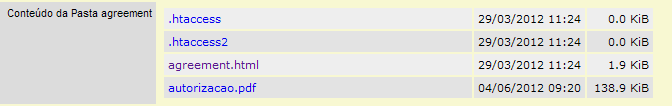 Reunião INPE/ITA                                                                                         Banon, 2012
Plataforma URLib e produção TC do INPE
Plataforma URLib (2/2)
Serviço de apóio aos direitos autorais
Exemplo de uma monografia editada pelo INPE e disponibilizada pelo INPE
Exemplo de obra original:
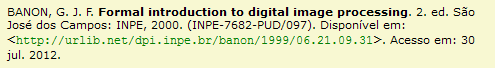 Licença de uso escolhida pelo autor na submissão
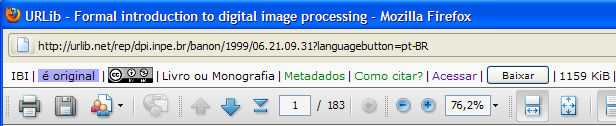 Reunião INPE/ITA                                                                                         Banon, 2012
Plataforma URLib e produção TC do INPE
Plataforma URLib (2/2)
Serviço de apóio aos direitos autorais
Exemplo de um relatório CCSDS com cópia no INPE
Exemplo de obra não original:
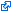 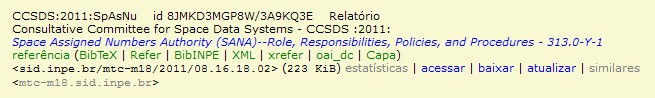 Cópia autorizada pelo CCSDS
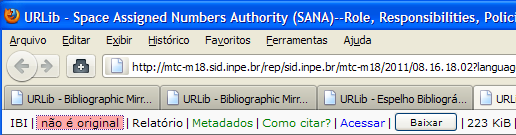 CCSDS = Consultative Committee for Space Data Systems
(Comitê Consultivo para Sistemas Espaciais de Dados)
Reunião INPE/ITA                                                                                         Banon, 2012
Plataforma URLib e produção TC do INPE
Plataforma URLib (2/2)
Serviço de apóio aos direitos autorais
Exemplo de um artigo publicado no Annales Geophysicae com cópia no INPE do PDF do editor
Exemplo de obra não original:
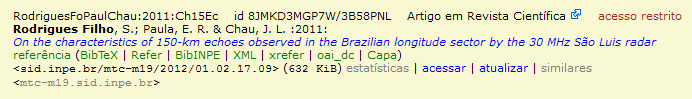 Cabeçalho da página de acesso disponibilizada pelo INPE
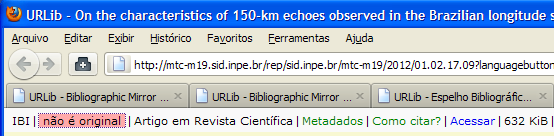 Reunião INPE/ITA                                                                                         Banon, 2012
Plataforma URLib e produção TC do INPE
Plataforma URLib (2/2)
Serviço de apóio aos direitos autorais
Especificidade:

no momento da solicitação de acesso a um artigo em revista, a política de auto-arquivamento da revista é automaticamente implementada de forma a liberar ou restringir o acesso.

a política de auto-arquivamento de uma revista é obtida consultando uma tabela com base no ISSN.
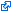 Reunião INPE/ITA                                                                                         Banon, 2012
Plataforma URLib e produção TC do INPE
Plataforma URLib (2/2)
Backup 1
Anel de sincronização para backup
 (rsync e ssh)
Partição hospedando o backup de um Arquivo
A1
B2
B1
As mq. A1 e A2
ficam distantes das mq. B1  e B2
Partição hospedando um
Arquivo
A2
Reunião INPE/ITA                                                                                         Banon, 2012
Plataforma URLib e produção TC do INPE
Plataforma URLib (2/2)
Backup 2
Utilização do software livre AMANDA.

Programado para ser executado automaticamente todas as segundas, quartas e sextas.

Utilização de 33 fitas DLT de 160 GBytes de capacidade, de forma circular, ou seja, na trigésima quarta ocorrência de backup, a primeira fita é reutilizada.
Reunião INPE/ITA                                                                                         Banon, 2012
Plataforma URLib e produção TC do INPE
Obrigado!
Reunião INPE/ITA                                                                                         Banon, 2012